Администрация 
городского округа Тольятти
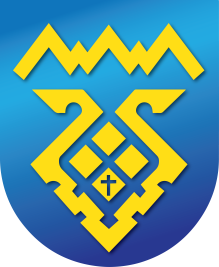 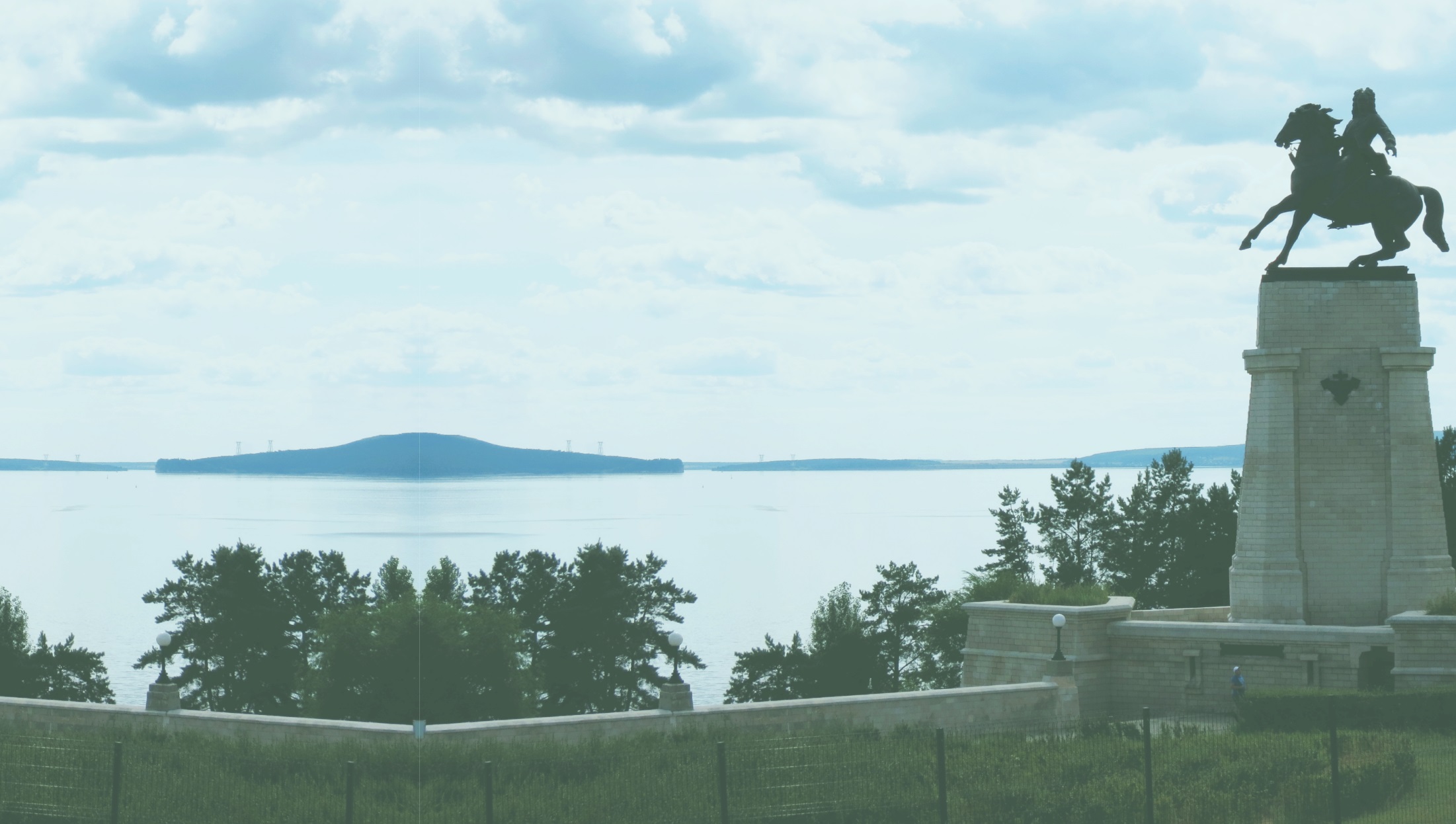 ПУБЛИЧНЫЙ ОТЧЕТ 
ГЛАВЫ ГОРОДСКОГО ОКРУГА ТОЛЬЯТТИ


ЗА 2018 ГОД
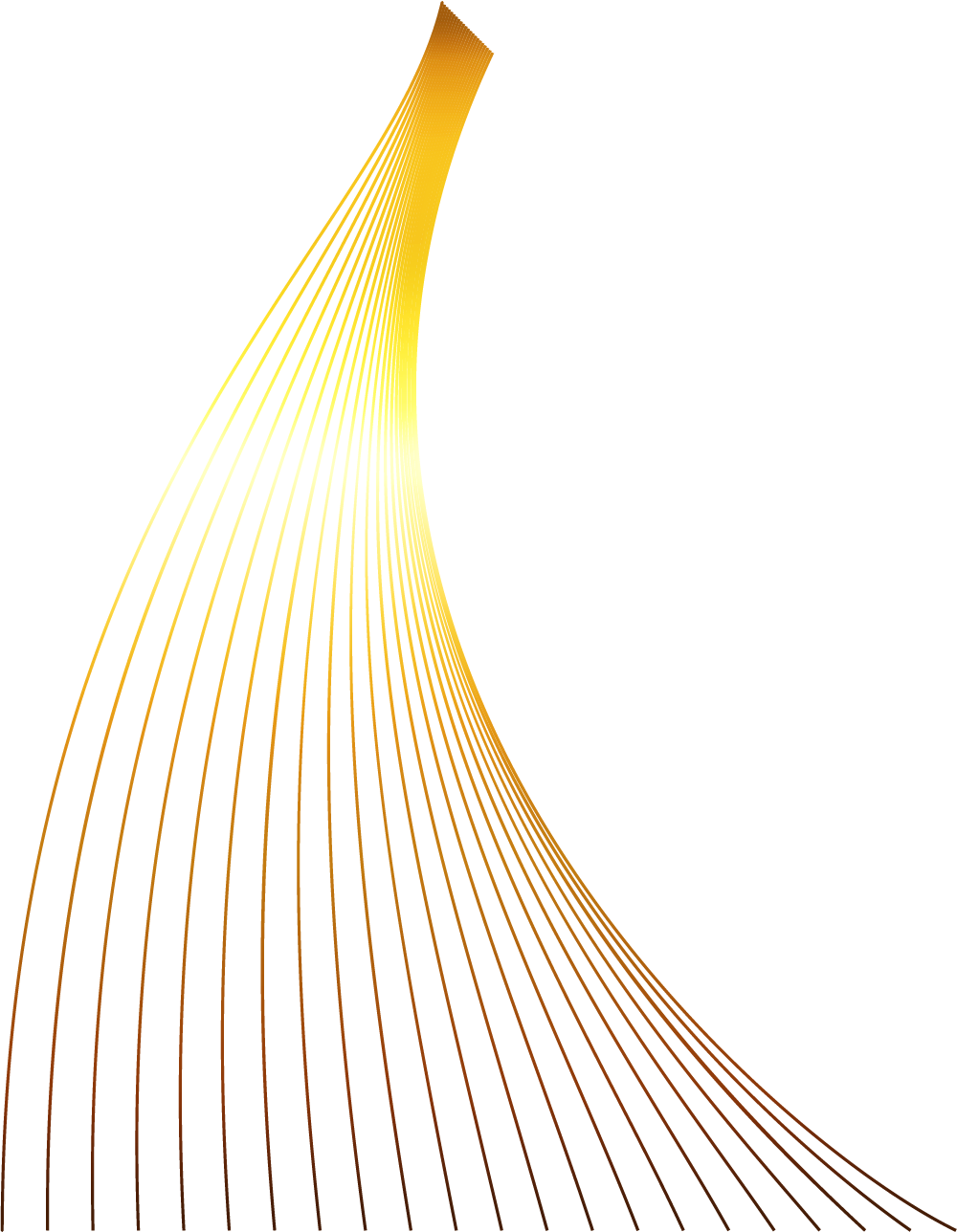 1
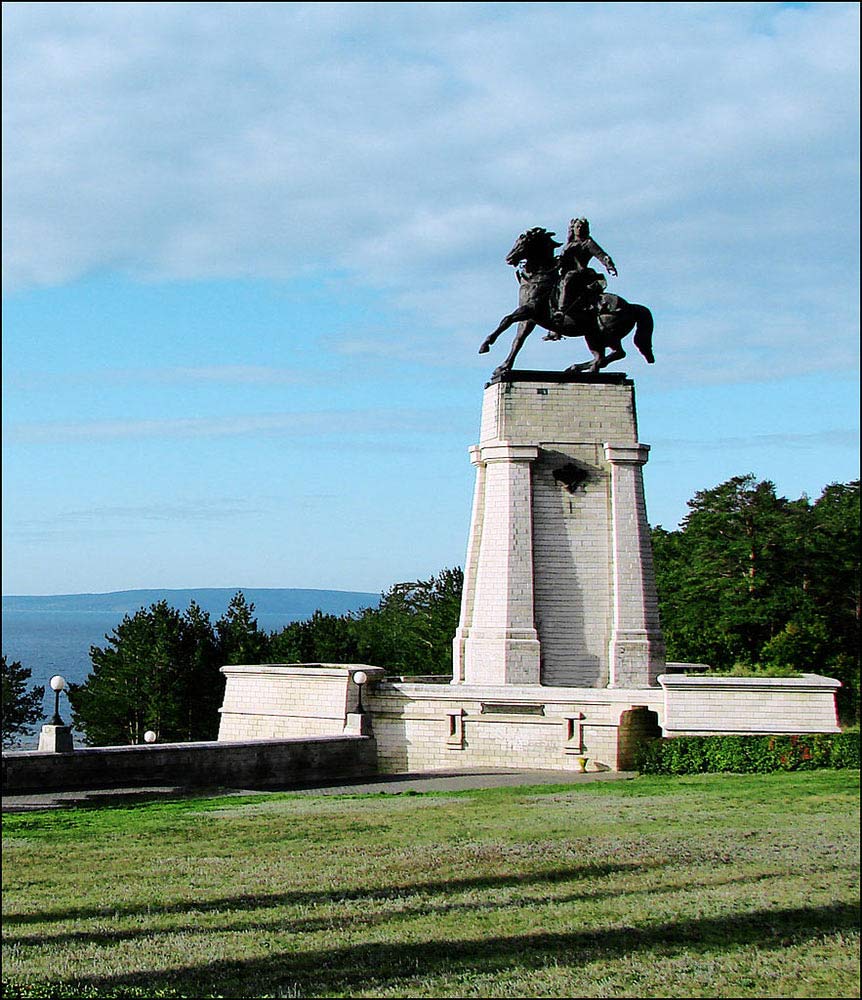 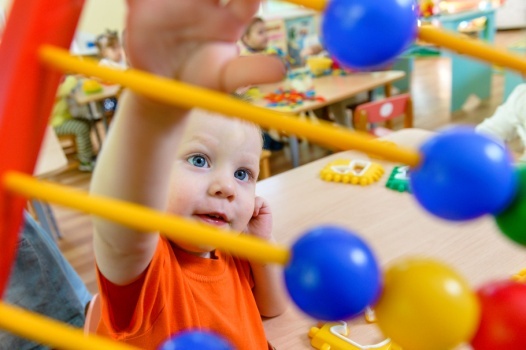 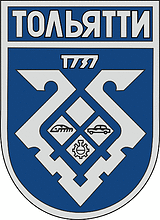 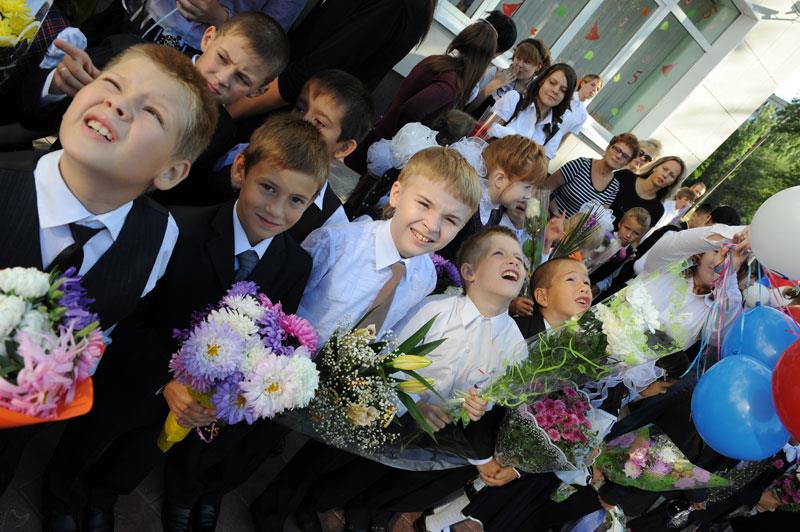 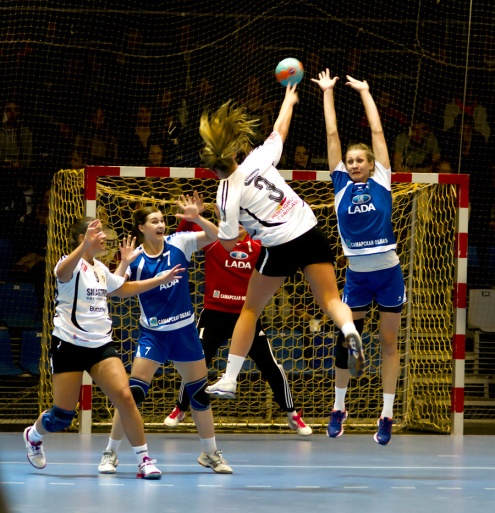 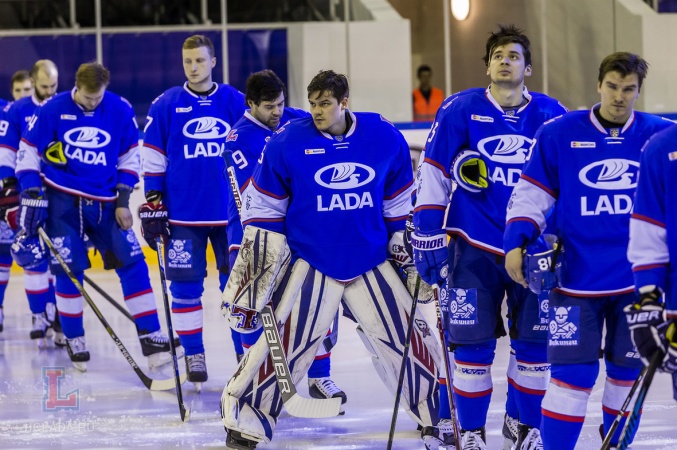 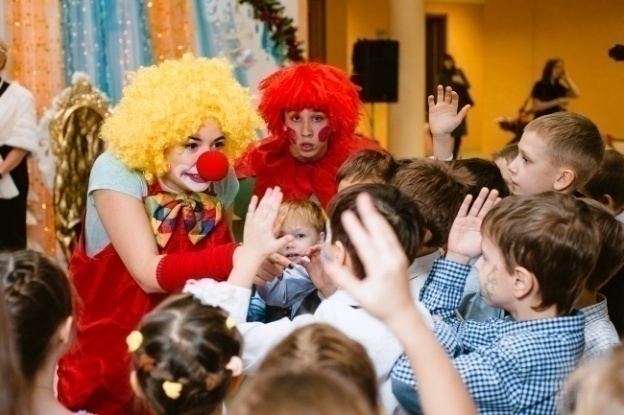 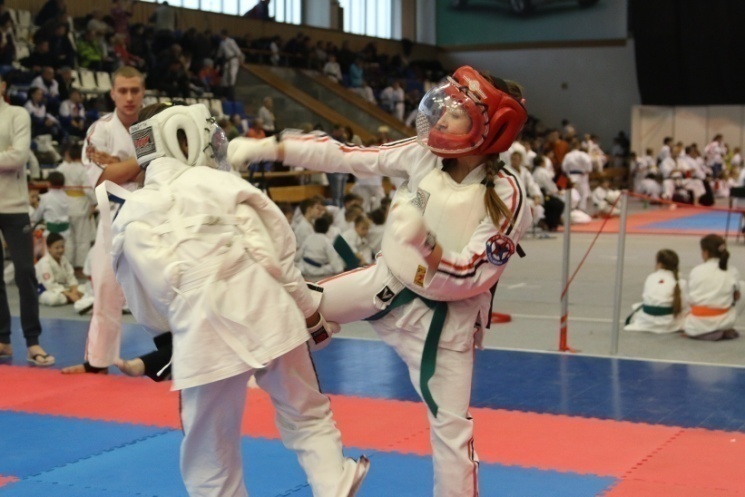 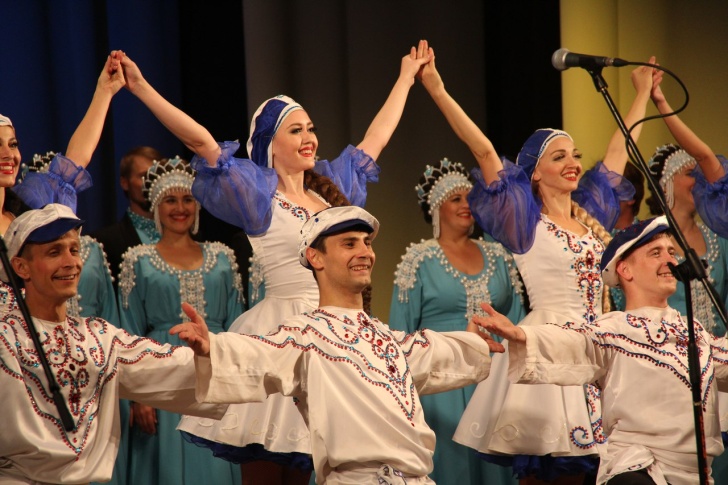 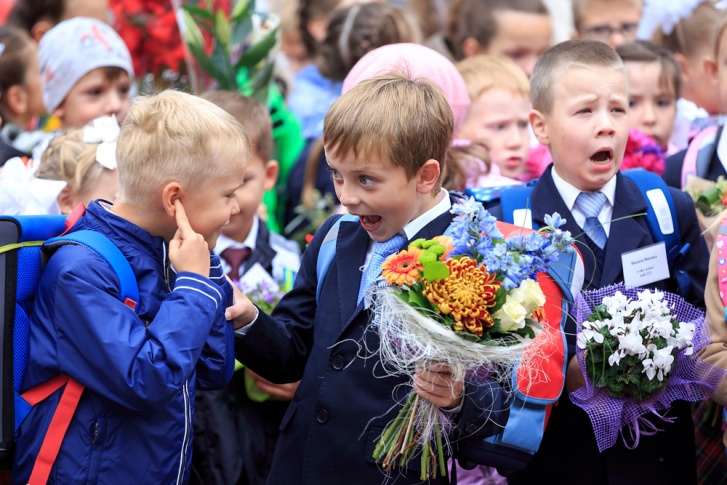 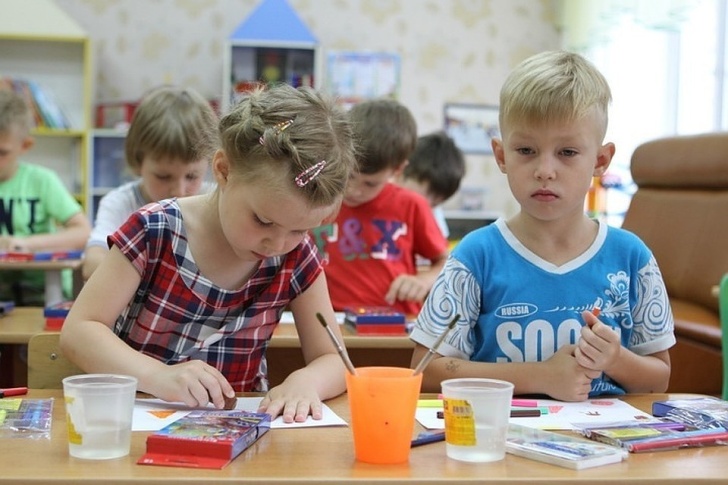 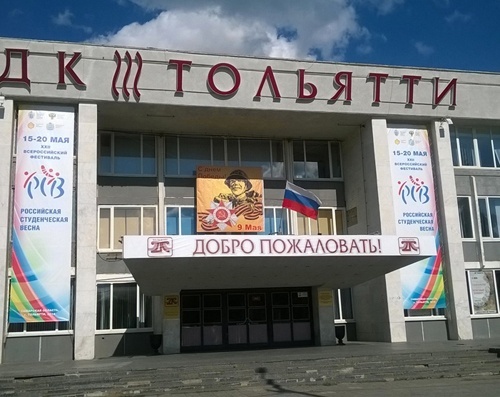 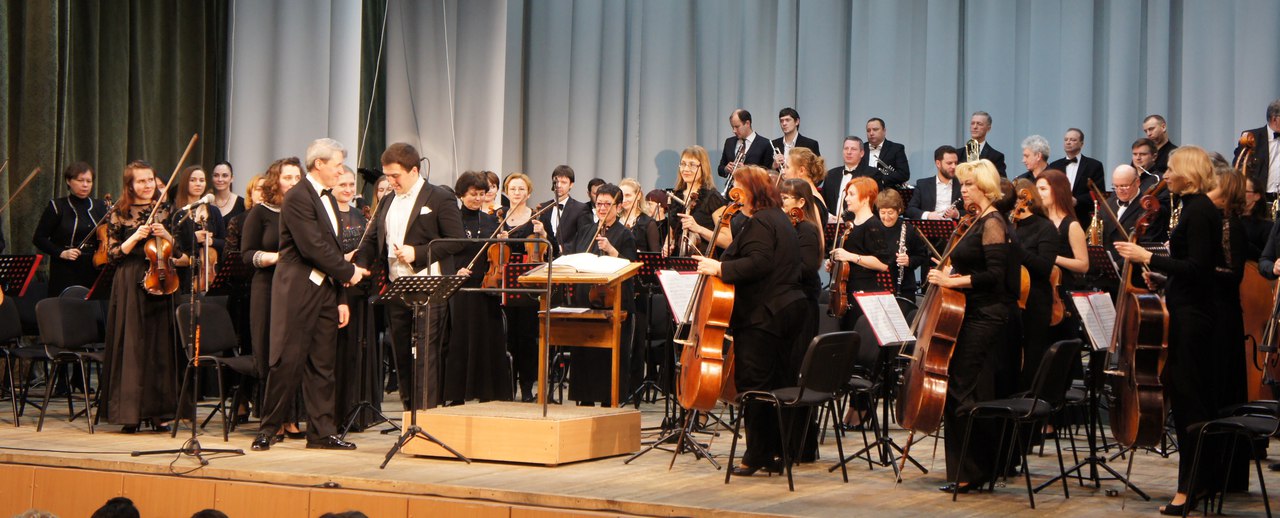 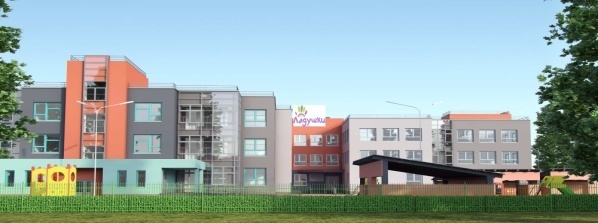 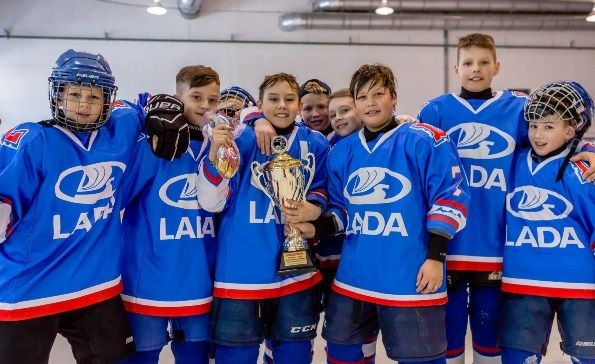 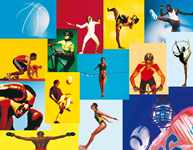 2
ЭКОНОМИЧЕСКОЕ РАЗВИТИЕ
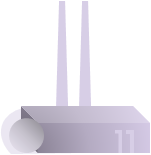 Объем отгруженной промышленной продукции           20%
Индекс промышленного производства                              7%

Внешнеторговый оборот                                                        24%

Прибыль предприятий                                                              90%

Объем инвестиций в основной капитал                            18%

Оборот розничной торговли                                                   3%
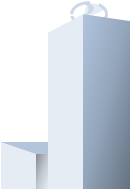 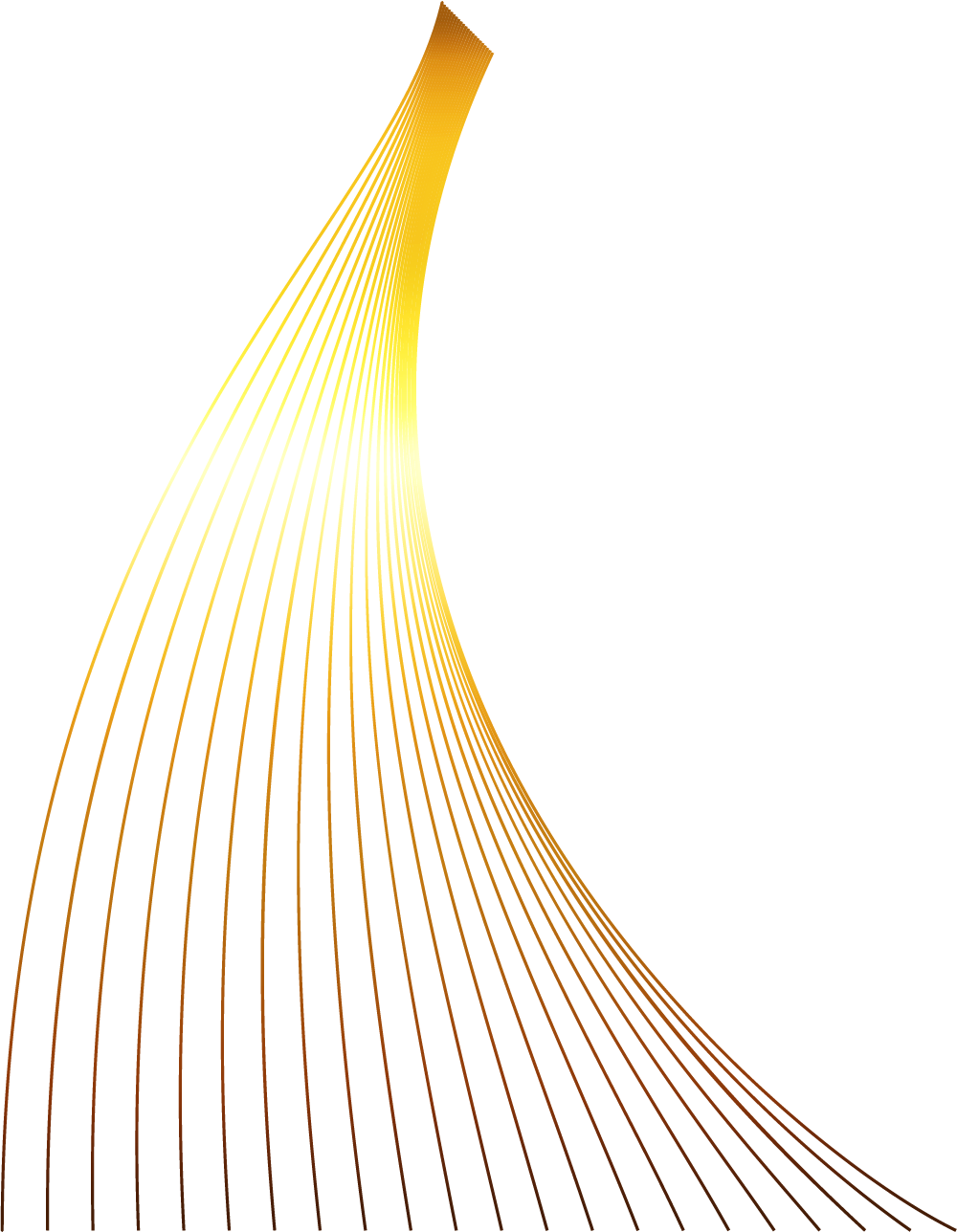 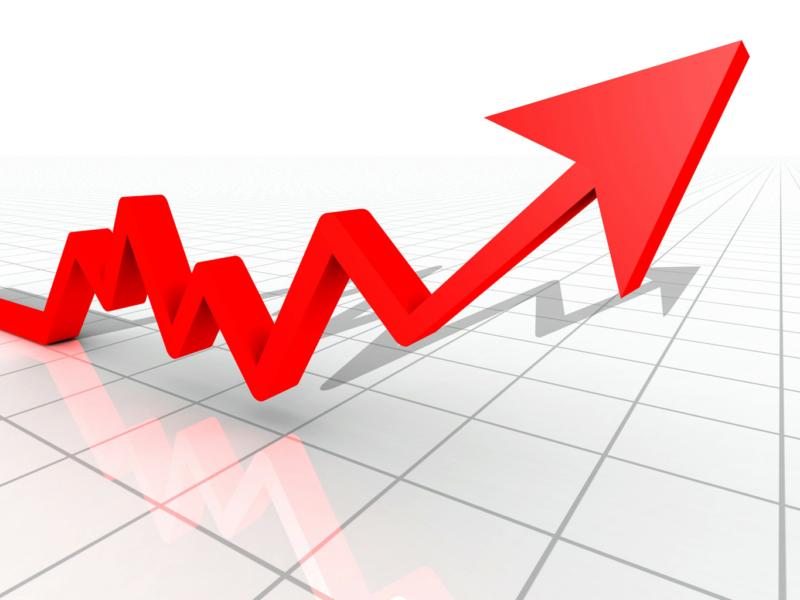 3
Основные параметры бюджета
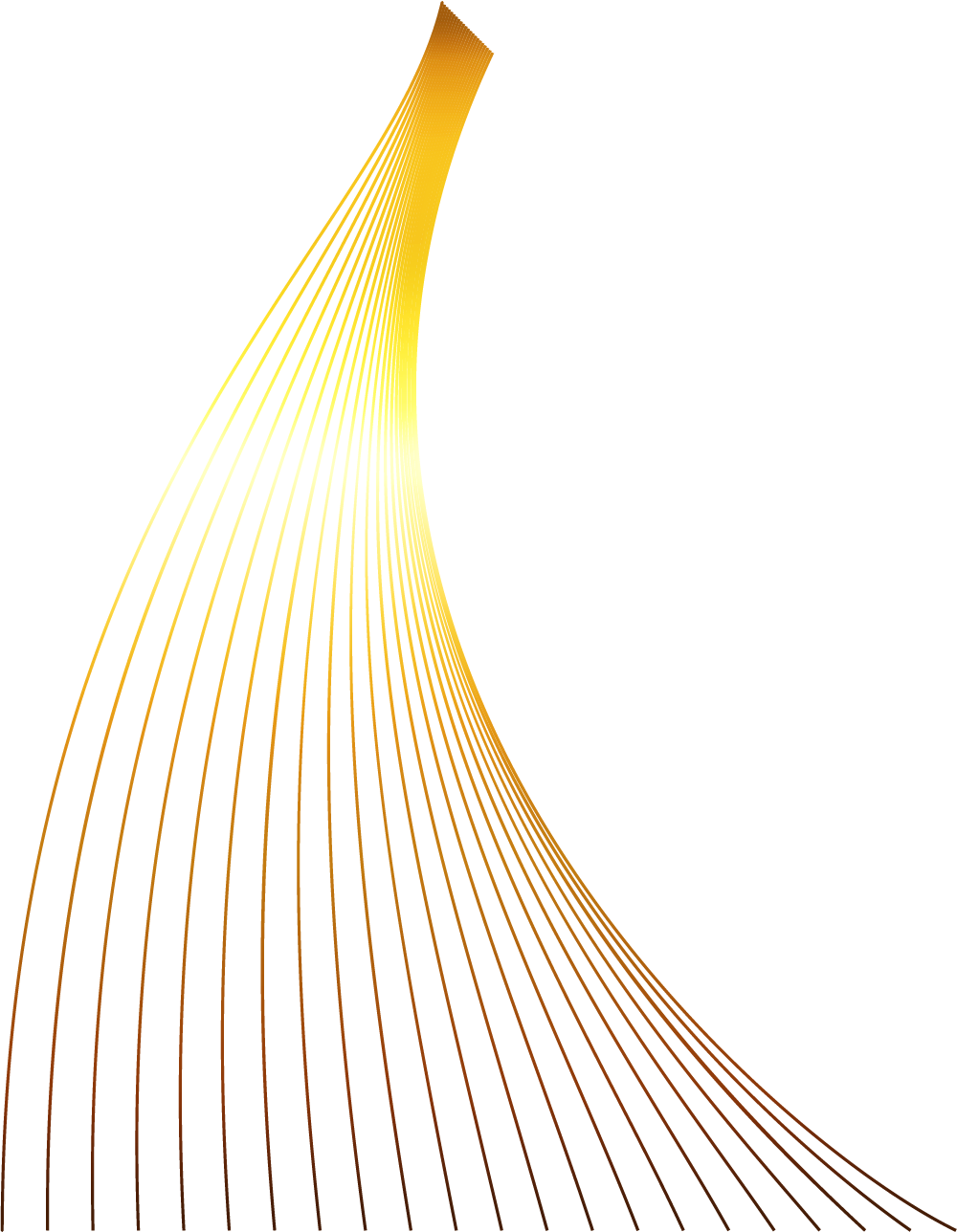 Привлечение средств из вышестоящих бюджетов на решение вопросов местного значения
4
Капитальный ремонт учреждений социально-культурной сферы
Вышестоящие - 163
Городские - 50
Субвенции
4 102
Стимулирующие субсидии 
526
Ремонт дорог и дворовых территорий 
Вышестоящие - 987 
Городские - 50
Бюджет 2018 г.

Вышестоящие - 6 574
50-летие выпуска первого автомобиля 
Вышестоящие - 101
Городские - 6
Поддержка инициатив населения
Вышестоящие - 12
Городские – 4
Формирование комфортной среды (благоустройство придомовых и общественных территорий)
Вышестоящие - 173
Городские – 19
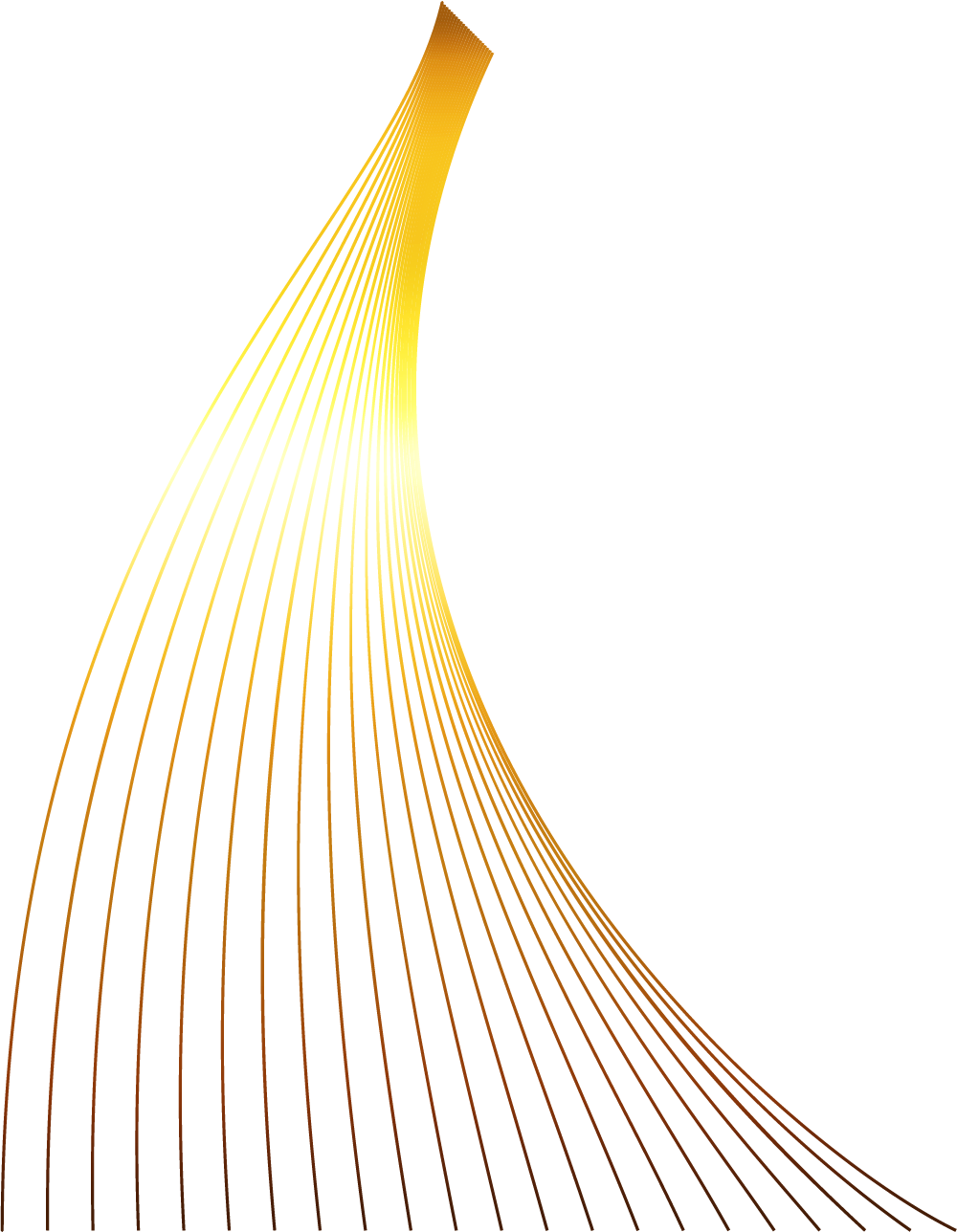 Строительство объектов дошкольного образования
Вышестоящие - 280 
Городские - 17
Обеспечение жильем молодых семей
 Вышестоящие  - 94
Городские -  32
Некоторые виды расходов из вышестоящих бюджетов (7 094), не включенные в бюджет городского округа, в том числе: 
Социальные выплаты населению – 3 105
Содержание государственных  и федеральных  учреждений  образования – 3 146 
Строительство объектов капитального строительства – 843
6
5
Уровень долговой нагрузки и мероприятия по снижению
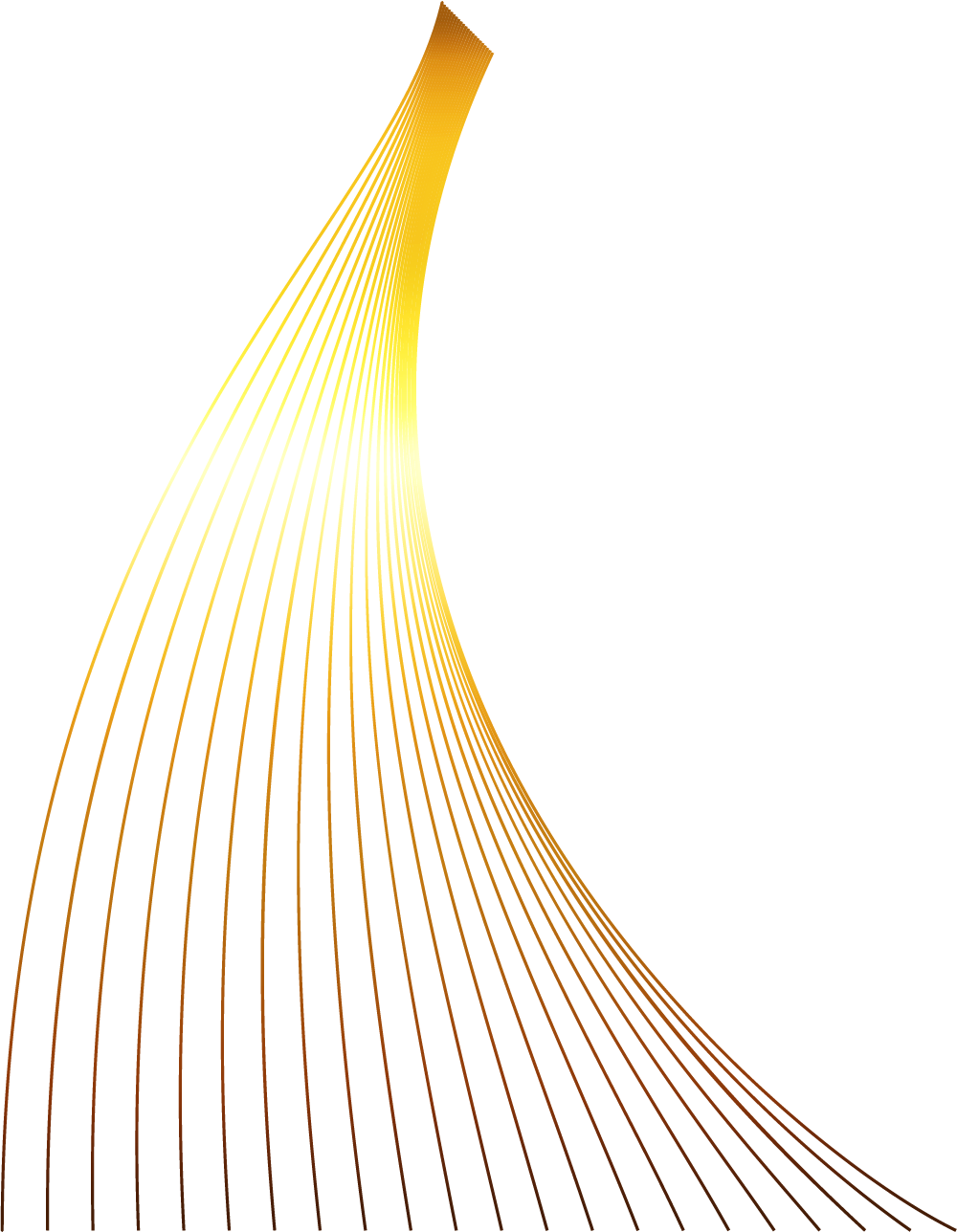 Снижение расходов 
на обслуживание муниципального долга 
в 2018 году 
на 141 млн. руб.
Заключение дополнительных соглашений по действующим муниципальным контрактам на привлечение коммерческих кредитов (снижение ставки с 8,8% до 8,25%)
Привлечение бюджетных кредитов на пополнение остатков средств 
(на 90 дней под 0,1% годовых)
Проведение электронных аукционов 
с целью снижения действующих ставок кредитования (с 8,25% до 7,71-8%)
Привлечение бюджетного кредита (104 млн. руб., на 3 года под ¼ ставки рефинансирования)
6
ЗАНЯТОСТЬ НАСЕЛЕНИЯ И РЫНОК ТРУДА
Создано 4 тыс. новых 
постоянных и 3 тыс. временных 
рабочих мест;
 
  Высвобождено по причине сокращения 
штатов в 1,6 раза меньше;
 

Количество вакансий в Центре занятости 
на конец 2018 года – 7,6 тыс. единиц;
 

Количество официальных безработных снизилось за 2018 год в 1,6 раза 


Задолженность организаций по заработной плате перед работниками  снизилась за 2018 год в 2 раза (на 70 млн.руб.)
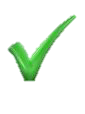 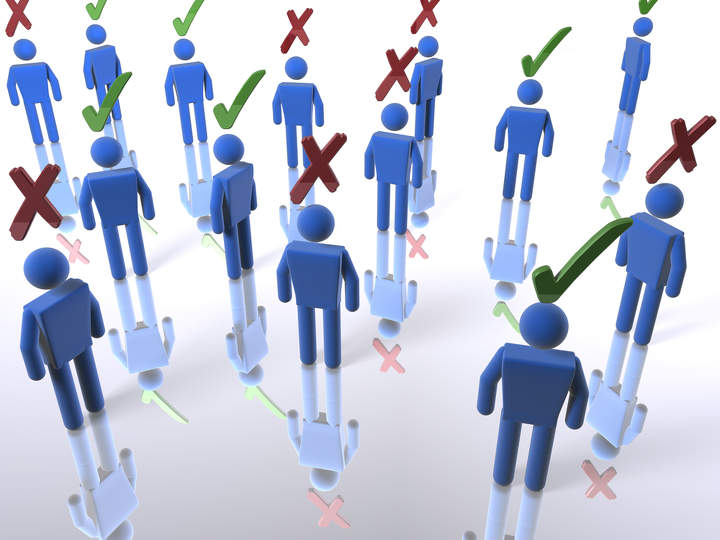 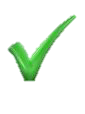 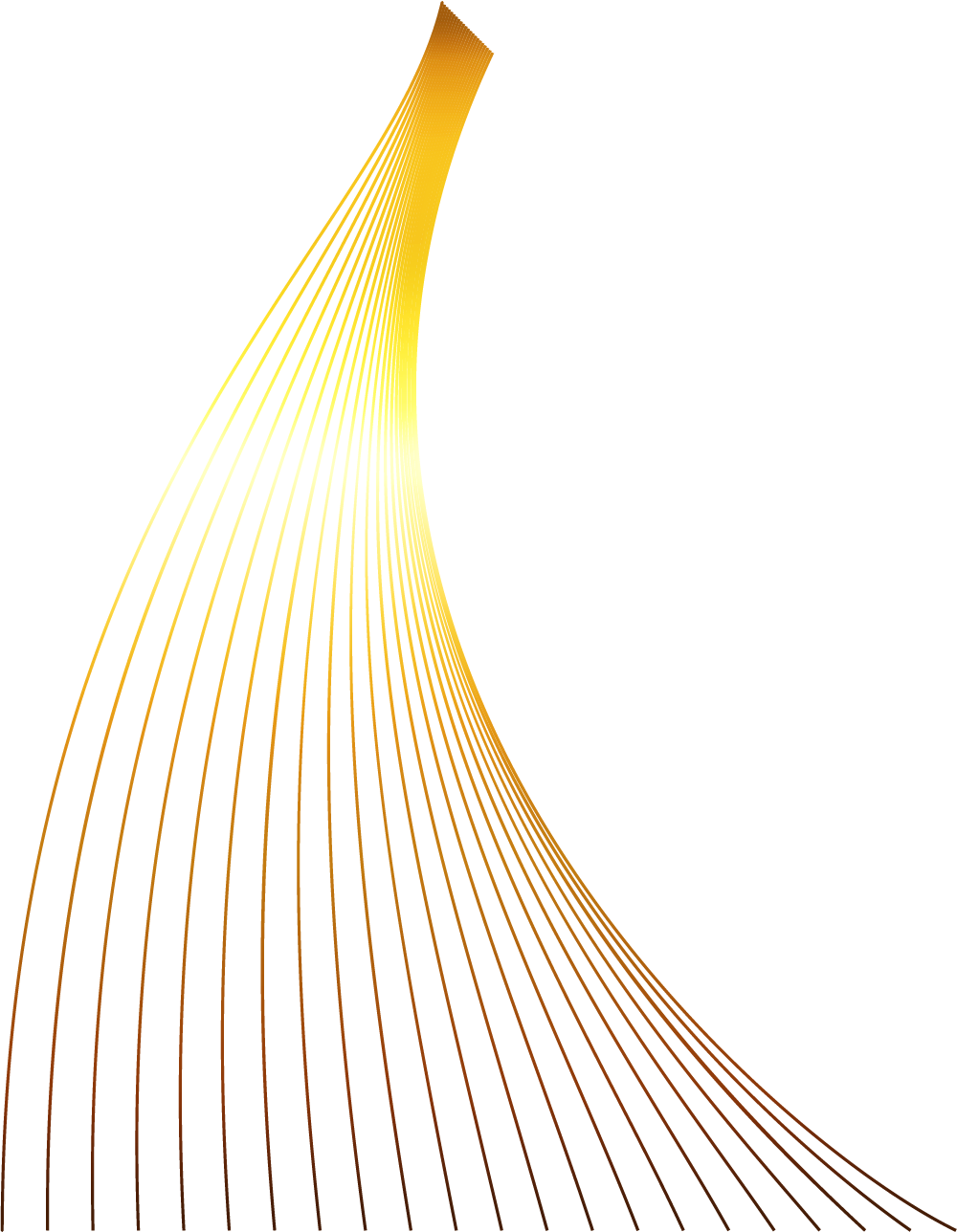 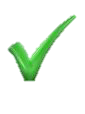 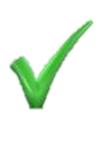 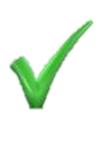 Инвестиционное развитие и поддержка предпринимательства
7
ИНВЕСТИЦИОННЫЕ  ПЛОЩАДКИ
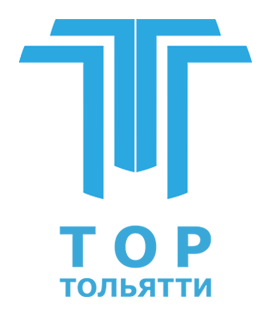 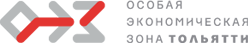 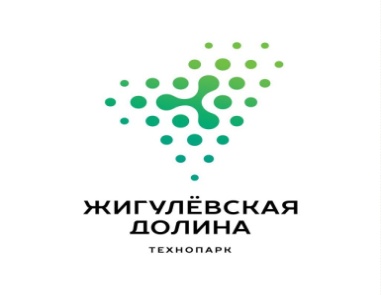 Индустриальный парк
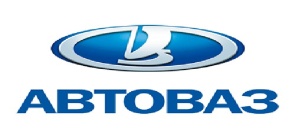 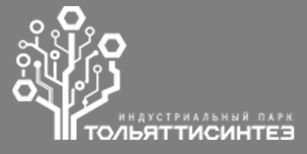 Индустриальный парк
1 место в рейтинге территорий опережающего социально-экономического развития
ВОЛГОЦЕММАШ
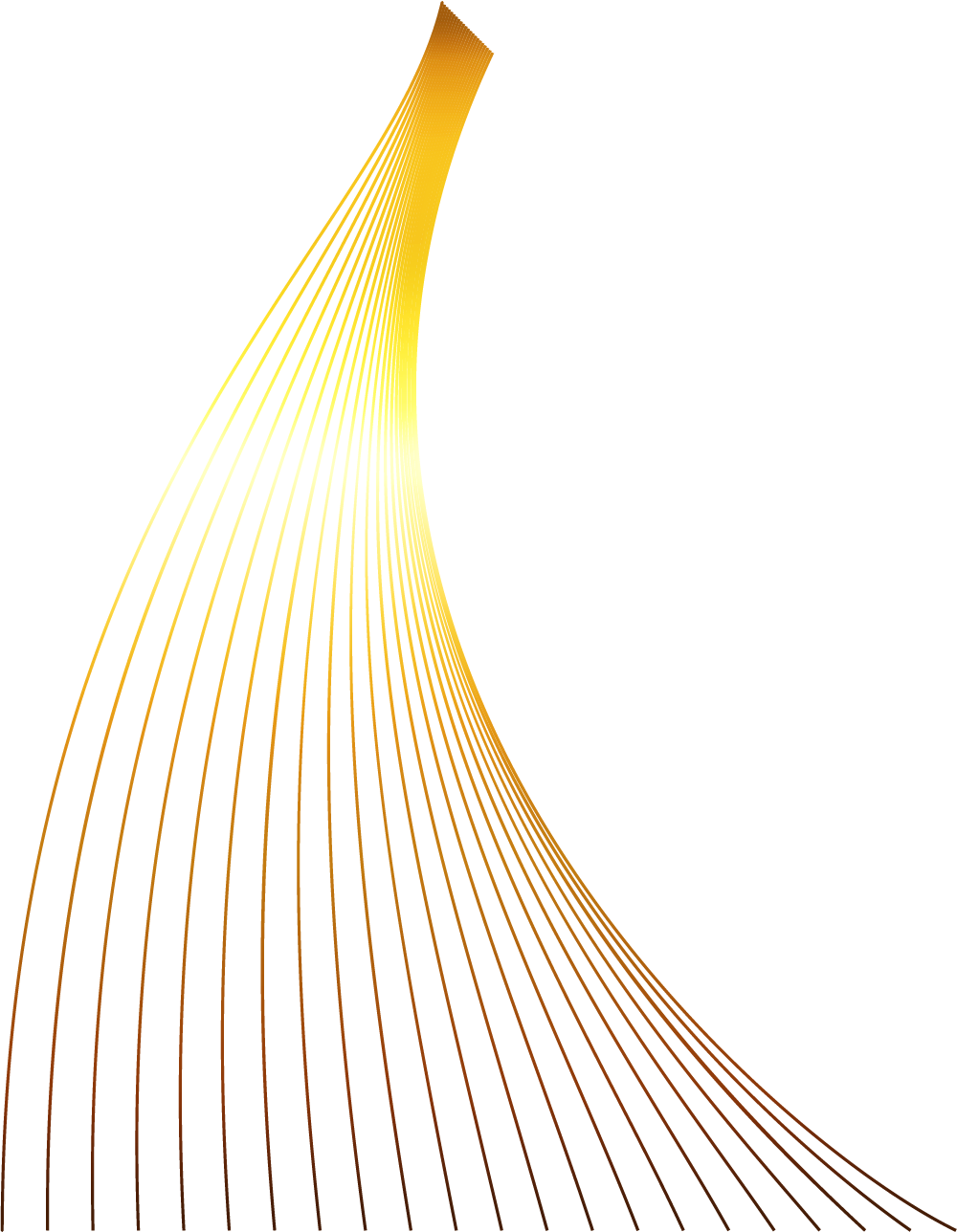 6,6% рост 
количества СМСП ;
  4 тыс. новых ИП;
 17% рост объема налогов от СМСП во все бюджеты.
ПОДДЕРЖКА МАЛОГО ПРЕДПРИНИМАТЕЛЬСТВА
Муниципальная программа «Развитие малого и среднего 
предпринимательства городского округа Тольятти на 2018-2022 годы»
Стратегия социально-экономического развития городского округа Тольятти на период до 2030 года
8
Крупнейшие проекты развития
Приоритеты развития Тольятти
Строительство мостового перехода через р. Волга в районе села Климовка;
Реконструкция набережной Автозаводского района г. Тольятти; 
Создание центра спортивной гимнастики «Немов – центр»;
Строительство выставочного зала со сквером, игровыми площадками и фонтаном в честь 50-летия ОАО «АВТОВАЗ» и выпуска первого автомобиля; 
Организация общественных пространств в рамках приоритетного проекта «Формирование комфортной городской среды»;
Строительство поликлиник, школ и детских садов;
Воспроизводство лесов в границах городского округа Тольятти; 
Обезвреживание и утилизация отходов, находящихся на территории бывшего ОАО «Фосфор»; 
Развитие территории опережающего социально-экономического     развития «Тольятти»;
Создание национального инжинирингового центра.
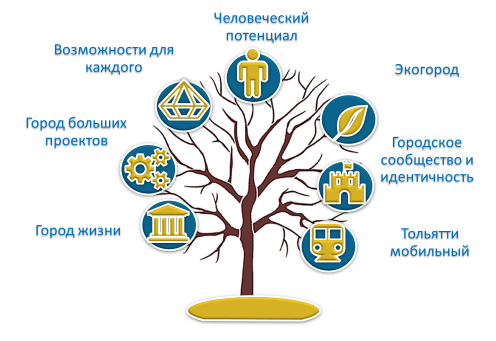 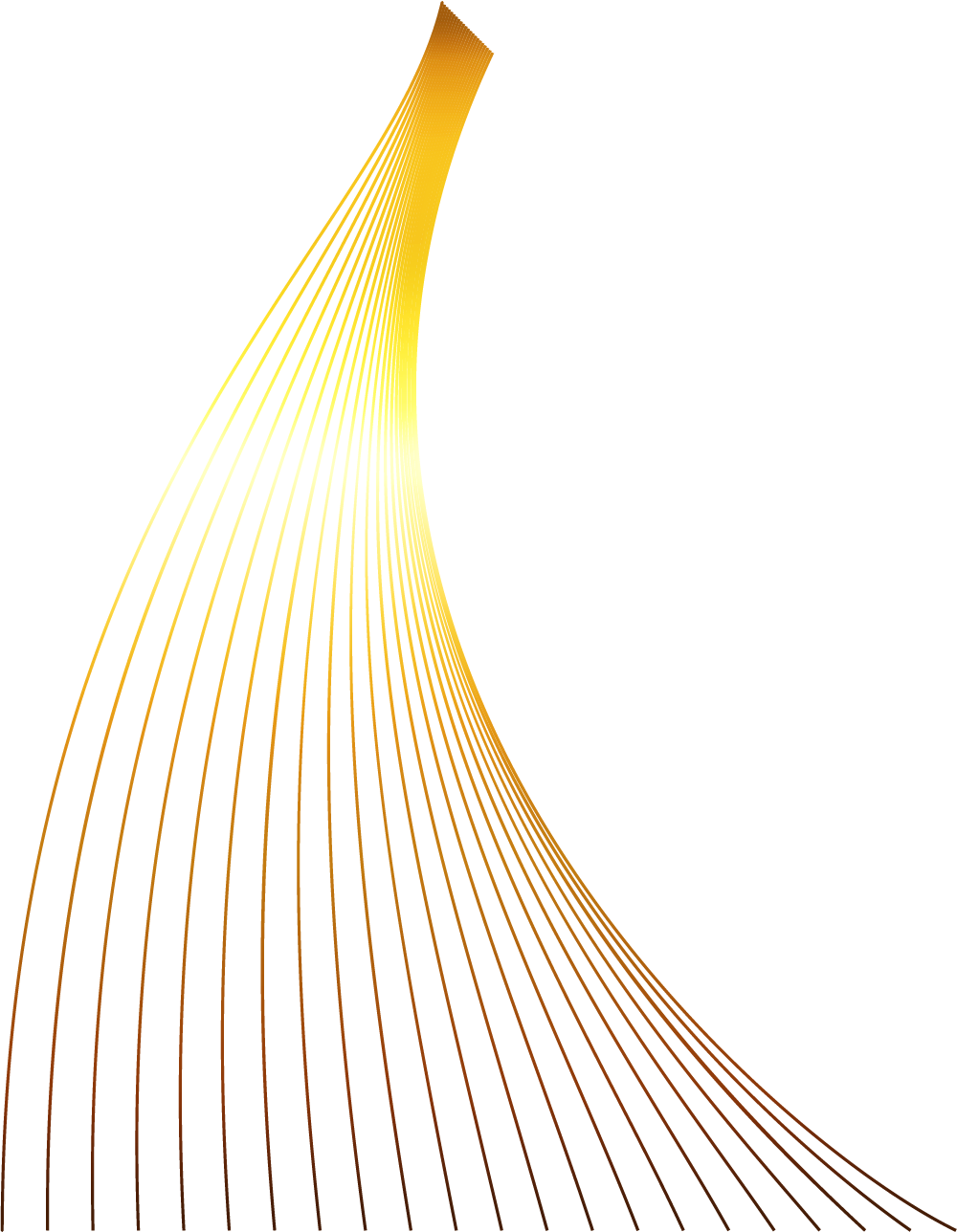 ВЗАИМОДЕЙСТВИЕ С ОБЩЕСТВЕННОСТЬЮ
9
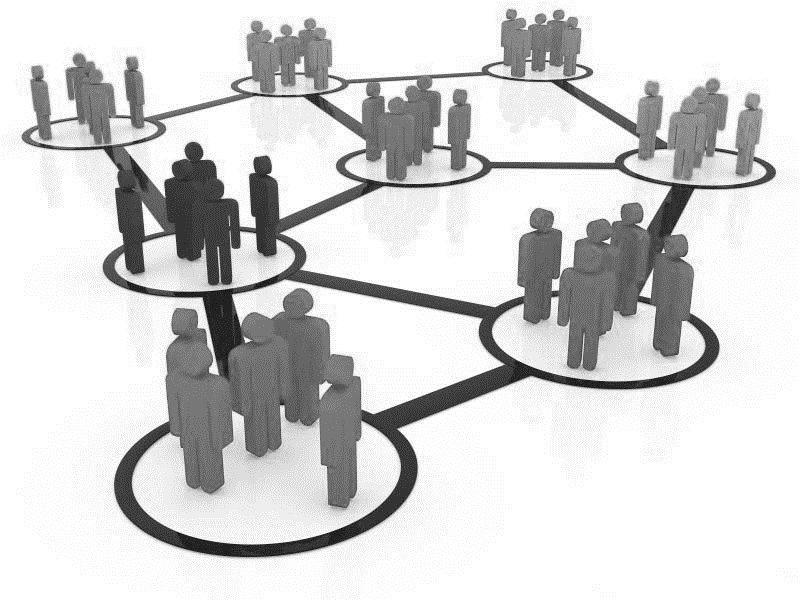 ЭФФЕКТИВНОСТЬ РЕАЛИЗАЦИИ ПРОГРАММЫ
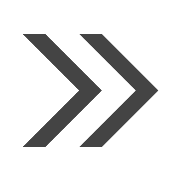 Финансовое обеспечение – 66 869,0 тыс. руб., 
в т.ч. субсидии СОНКО – 29 205 тыс. руб;
МУНИЦИПАЛЬНАЯ ПРОГРАММА 
«Поддержка социально ориентированных некоммерческих организаций, содействие развитию некоммерческих организаций и общественных инициатив в городском округе Тольятти на 2015-2020 год»
207 СОНКО, включенных в реестр СОНКО – получателей поддержки, 
в т.ч.  61 СОНКО – получателей финансовой поддержки;
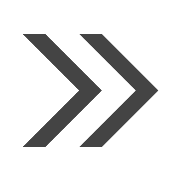 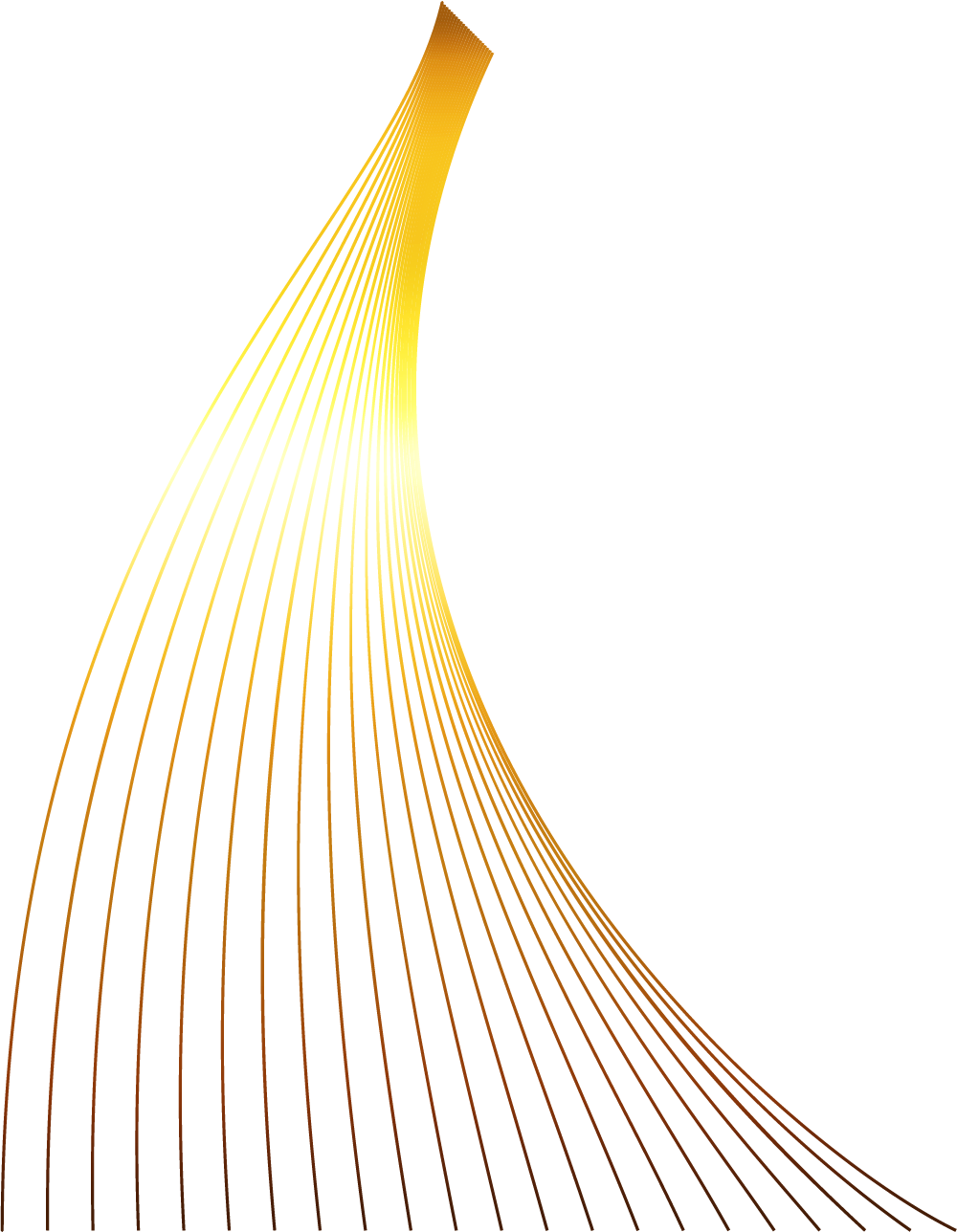 Эффективность мер, направленных 
на развитие СОНКО составила 100%
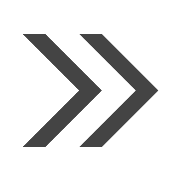 936  НЕКОММЕРЧЕСКИХ ОРГАНИЗАЦИЙ
ОБЗОР РАБОТЫ С ОБРАЩЕНИЯМИ ГРАЖДАН
 И ОРГАНИЗАЦИЙ
5
10
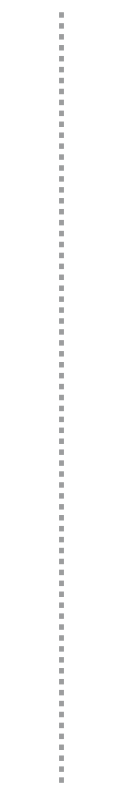 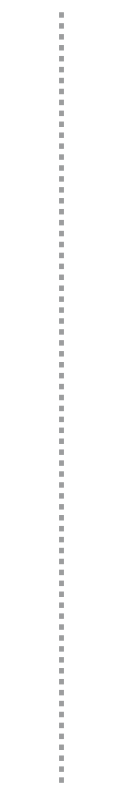 674
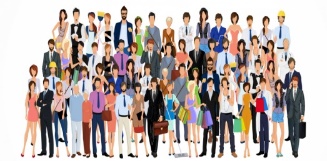 3 077 
обращений
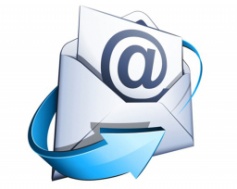 уведомления 
о публичных акциях
674
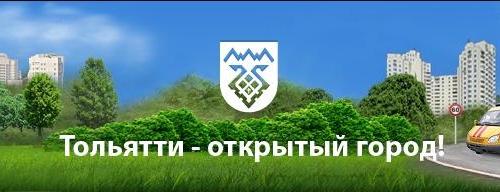 9,6%
17,4%
158
4 681 сигнал
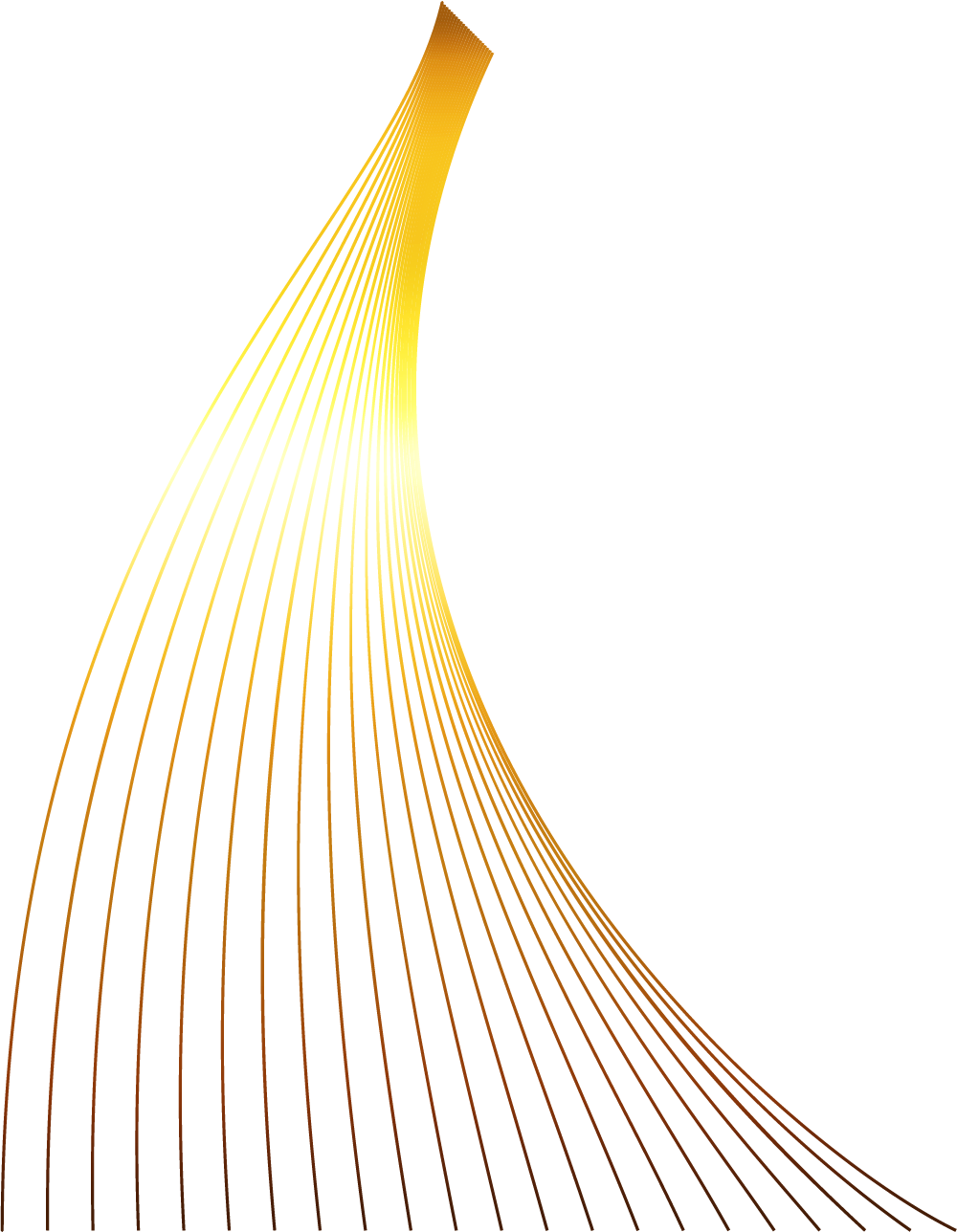 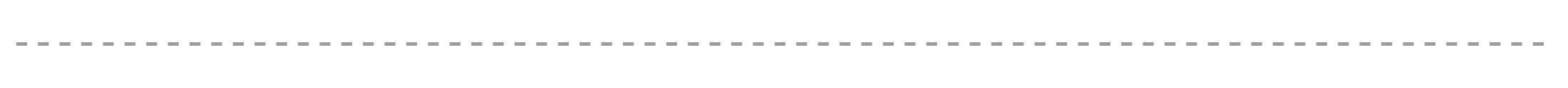 7% обращений рассмотрено 
с выездом на место
ТЕМАТИЧЕСКИЙ АНАЛИЗ ОБРАЩЕНИЙ
5
11
О доначислениях жителям за коммунальные услуги ООО «УК № 3» г. Тольятти;
О ликвидации предприятий, реализующих алкогольную продукцию в формате общепита – «пивнушки»; 
О качестве оказания медицинских услуг в учреждениях здравоохранения города;
Об экологической обстановке в городе (выбросы химпредприятий);
Об отсутствии развитой инфраструктуры в микрорайоне «Северный» (п.Тимофеевка);
О планируемом открытии полигона ТБО                        в п. Узюково;
О запрете захоронения на Тольяттинском городском кладбище (вопрос передачи Тольяттинского городского кладбища на баланс муниципалитета);
О точечной застройке в городе, в том числе строительство храмов в 7 и 15 кварталах Автозаводского района;
О сокращении на предприятиях города;
О снижении реального уровня доходов населения
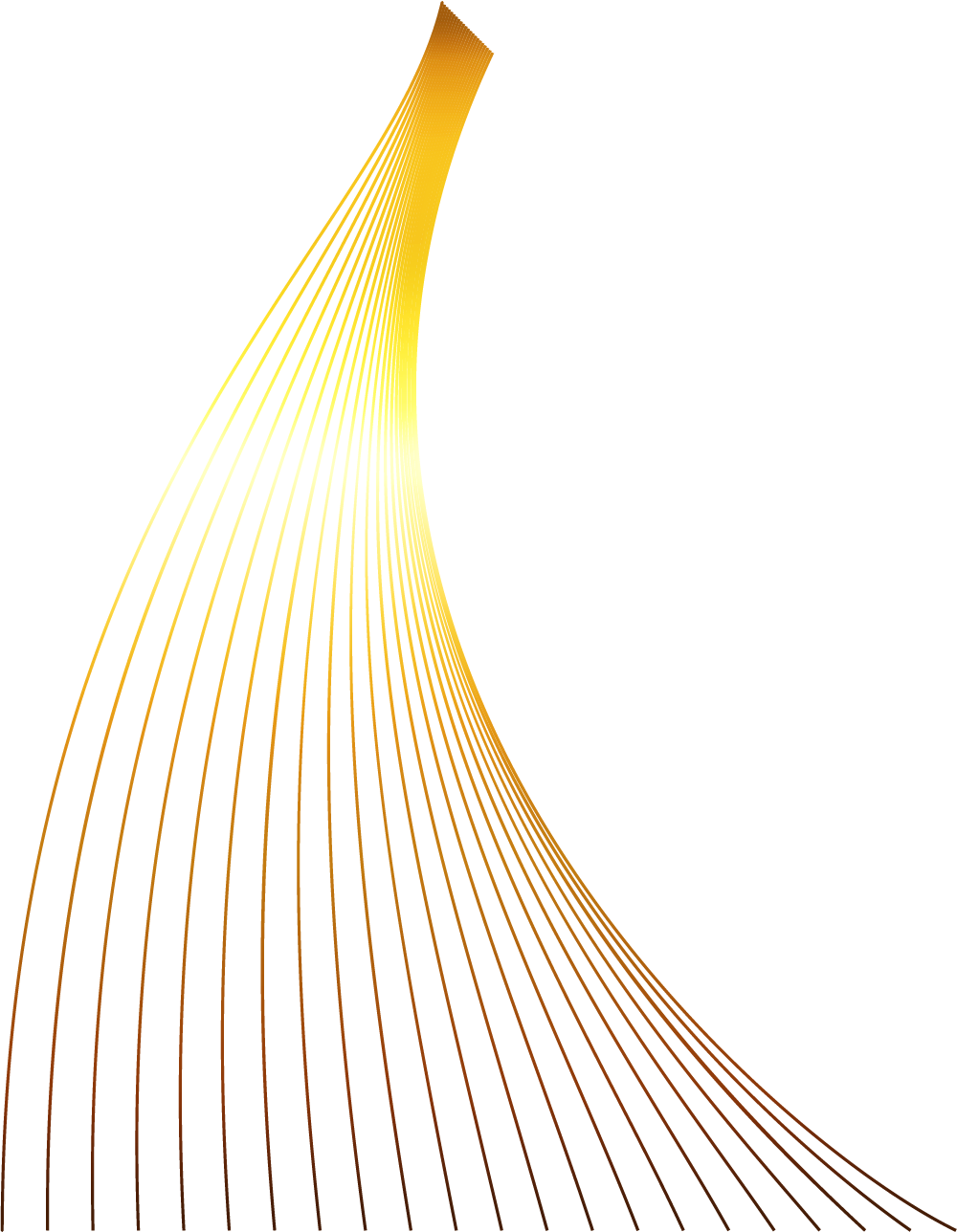 12
Национальные проекты
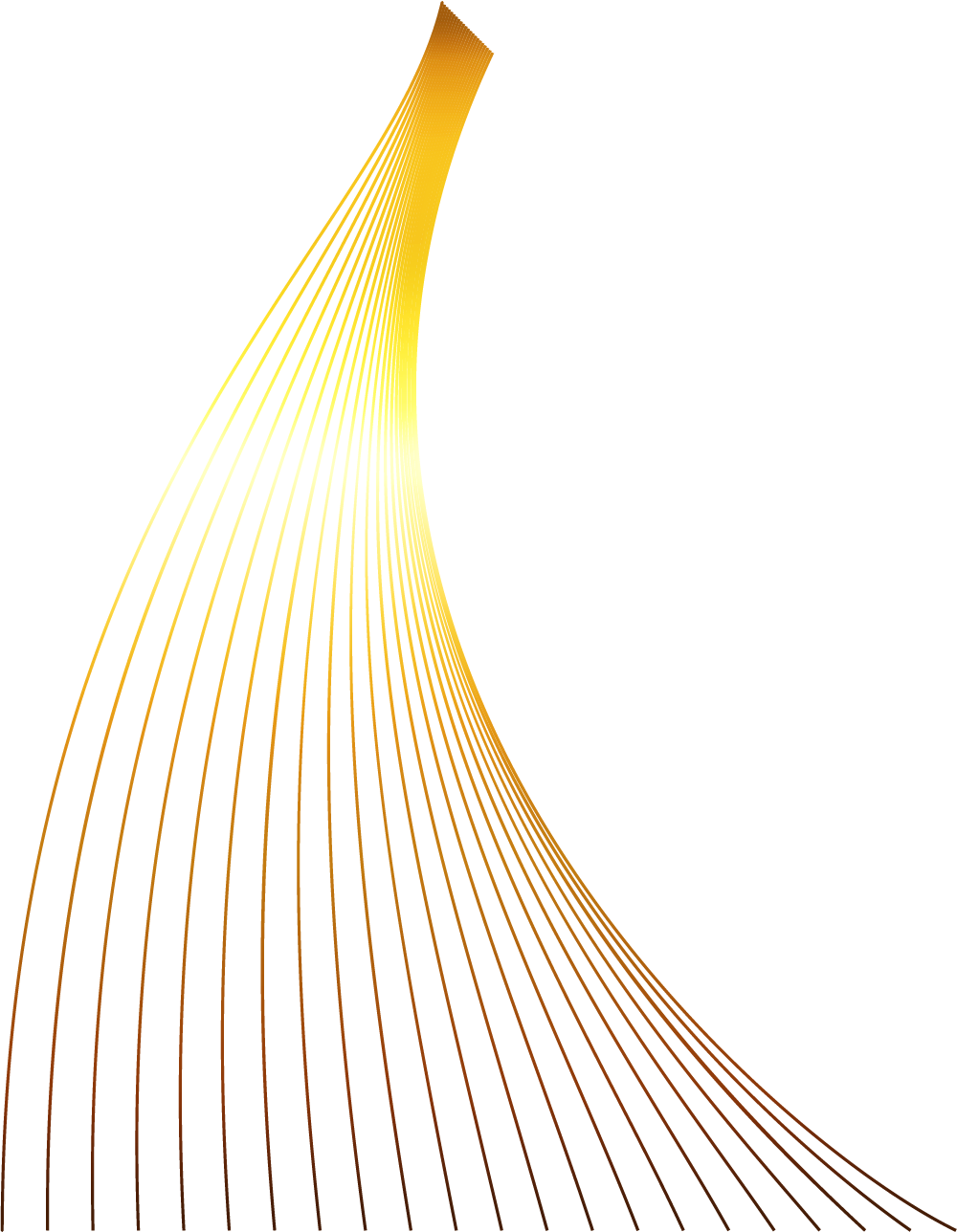 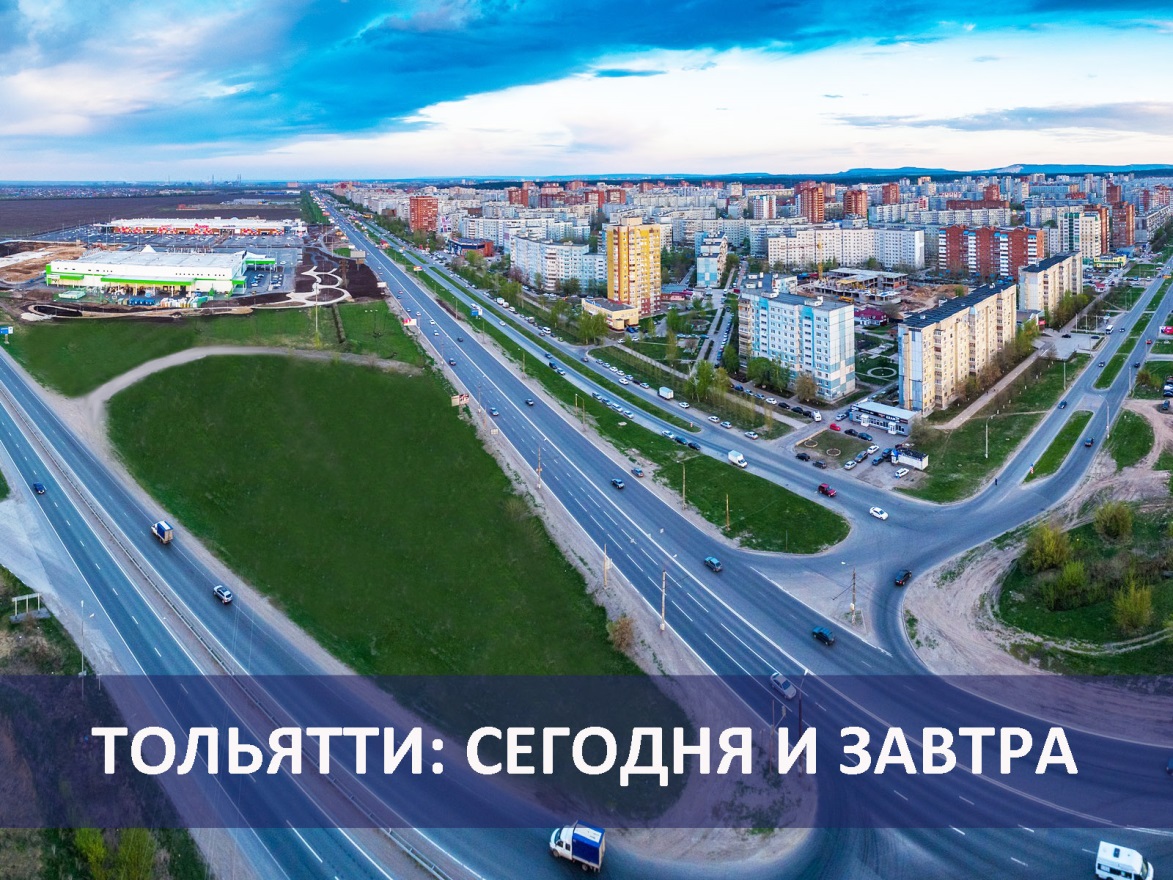 13
13
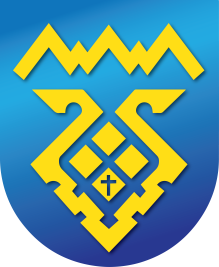 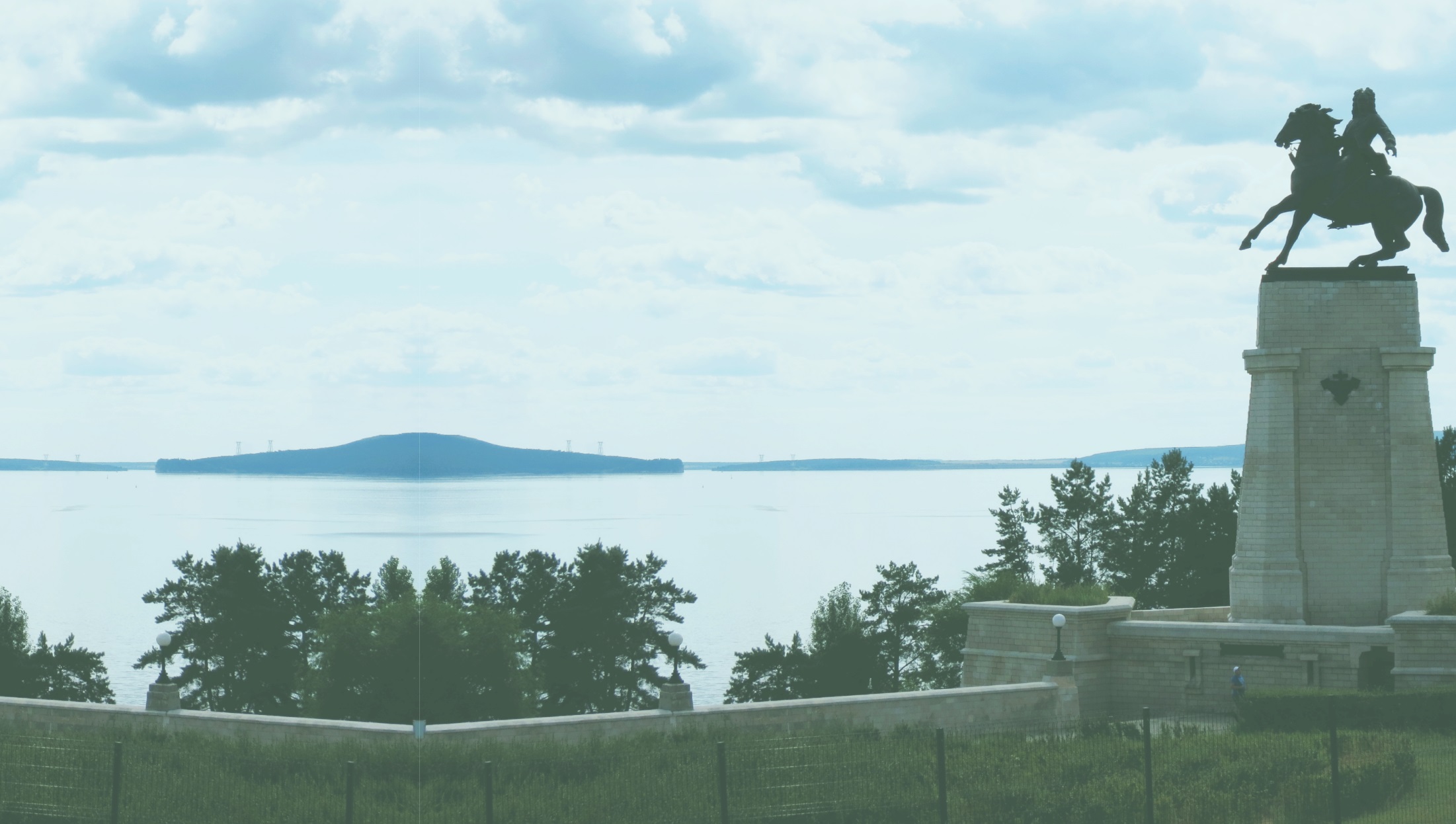 Благодарю за внимание!
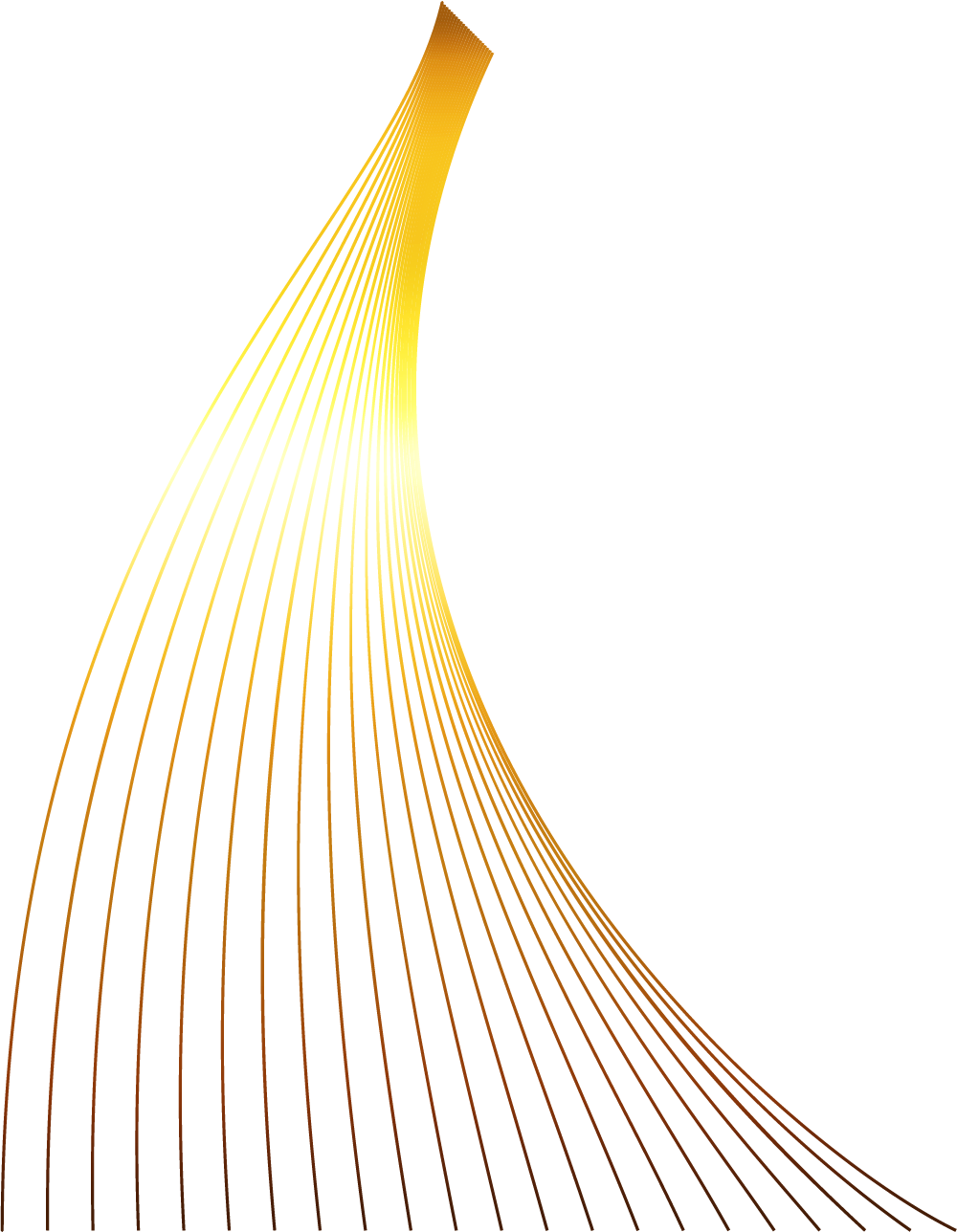